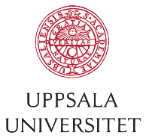 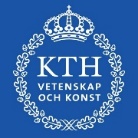 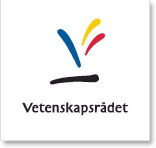 VR in SP-E: Research potential and plans
VR SP-E tasks in 2023 (as defined in PMP):
Characterization of JET plasma facing and diagnostics components using ion beam analysis (HIERDA).

I. Samples sectioned at VTT from divertor Tiles 4,6,7,8:       
  E2, Task D008: 3 PM, 3 accelerator days.
Contents of all species (from H to W) in the surface layer up to the depth of 350 nm.

Concentration ratios: H/D, D/Be, D/C, Be/C, D/N, C/N, D/O, Be/N etc in surface layer up to 360 nm.    

II. Samples of PFC and other objects in JET:
     E3, Task D008: 7 PM,  0 accelerator days.
     In principle any sample can be studied.

The most relevant are studies of Langmuir probes.
 Composition of deposits in various regions in the divertor, both on plasma-facing surface and in gaps between lamellae.
Composition of the damaged and molten zones.

Mirrors: for instance H/D ratio over time.
4 accelerators:
5 MeV     Tandetron
350 keV   Implanter
170 keV   Micadas
0.2 – 10 keV  Implanter

1300oC TDS in-situ implantation & IBA
Magnetrons, evaporation cells
Sputter guns
Clean room
Radiological certificate

IBA & IBMM Methods

RBS 		 standard
wide range of NRA	      & 
PIXE		   micro 

ERDA / HI-ERDA (GIC detector)
MEISS
LEISS
AMS

Microscopes, Photospectrometers, etc.
}
Per Petersson, Laura Dittrich, Daniel Primetzhofer, Marek Rubel
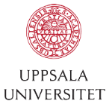 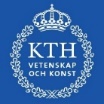 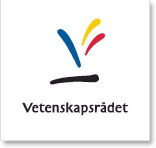 The Tandem Laboratory at Uppsala University
5 MV 15-SDH2 pelletron accelerator
350 kV Danfysik implanter
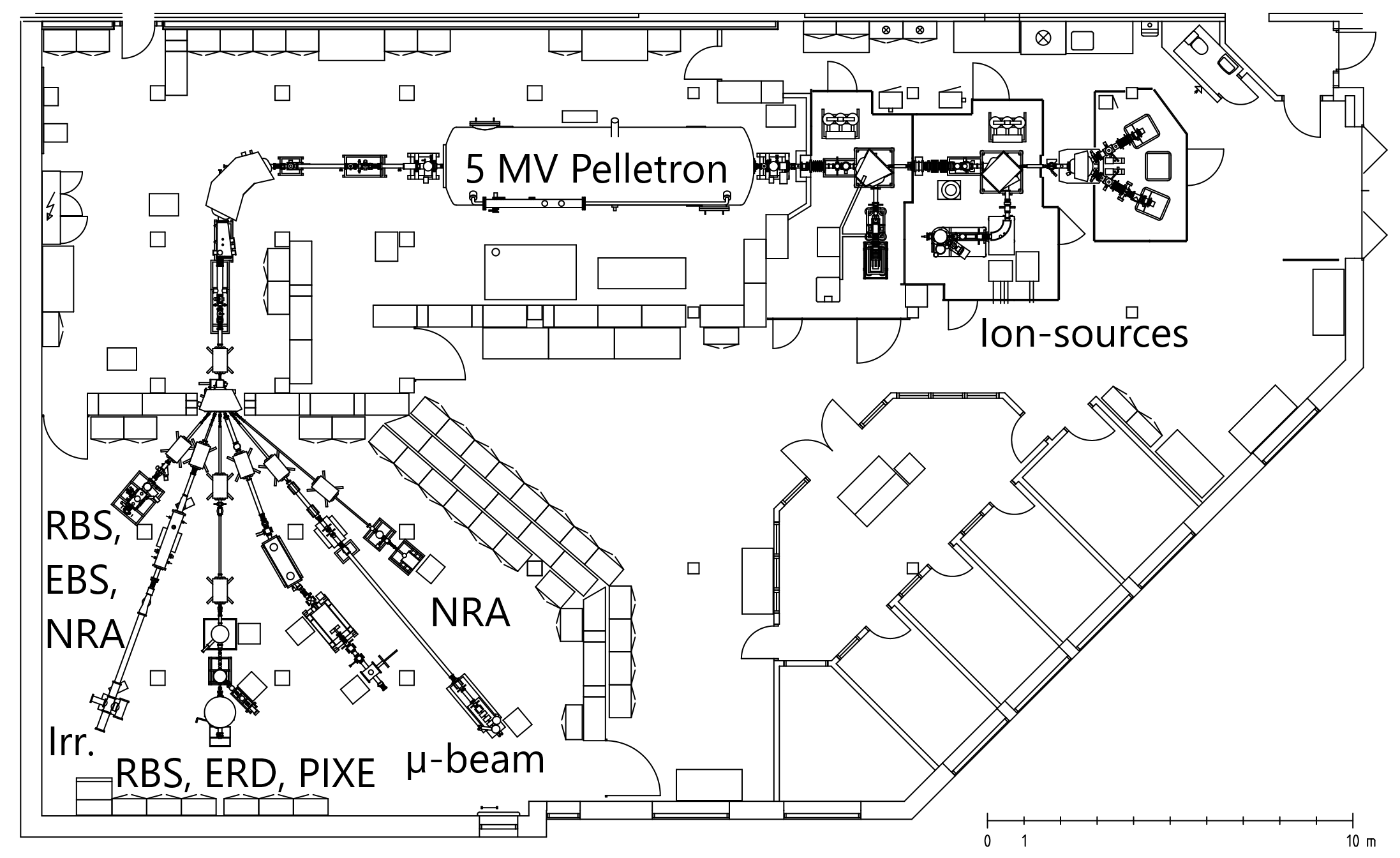 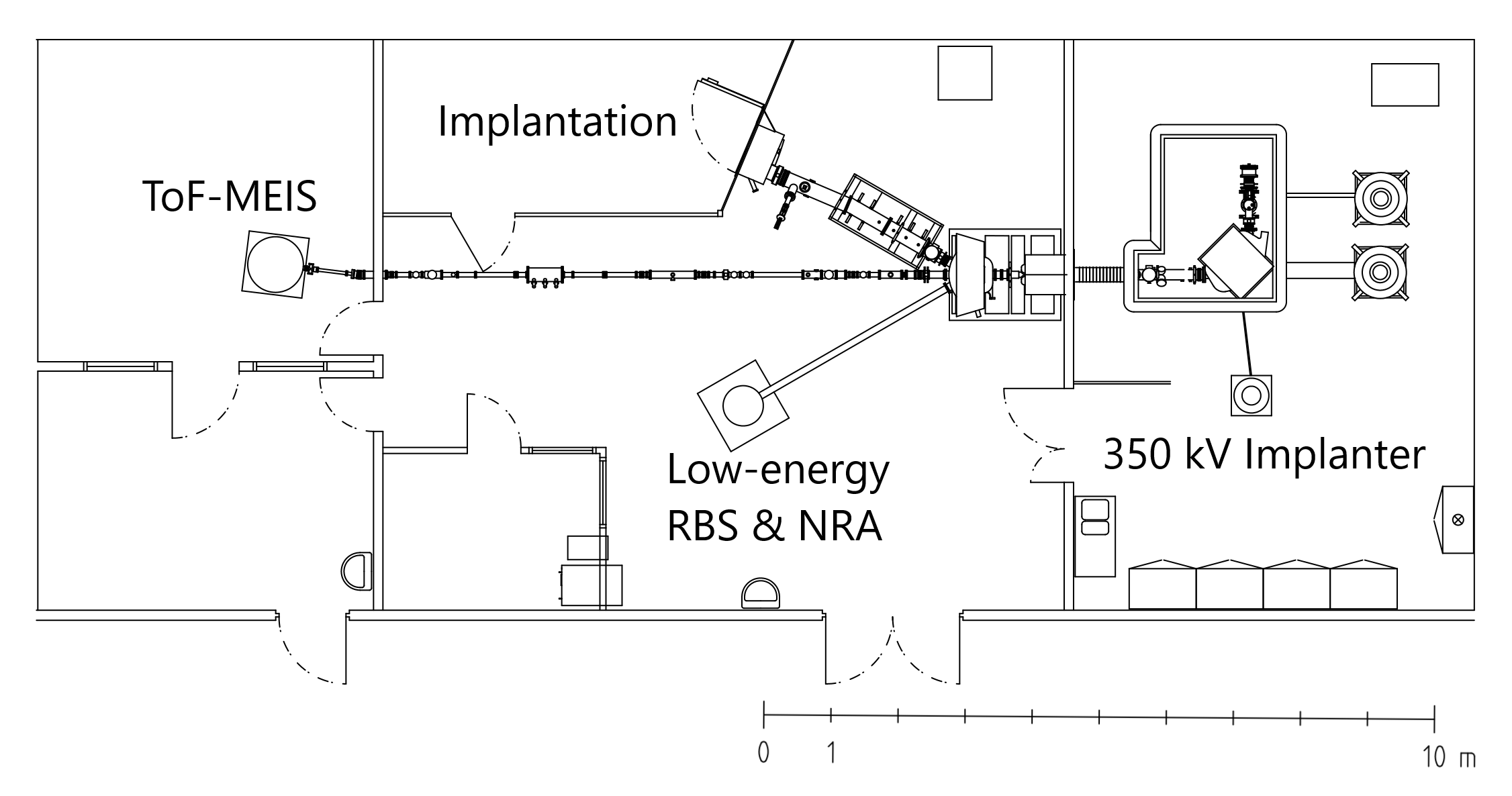 3 changeable sources: gas, oven, sputter
ToF-LEIS system
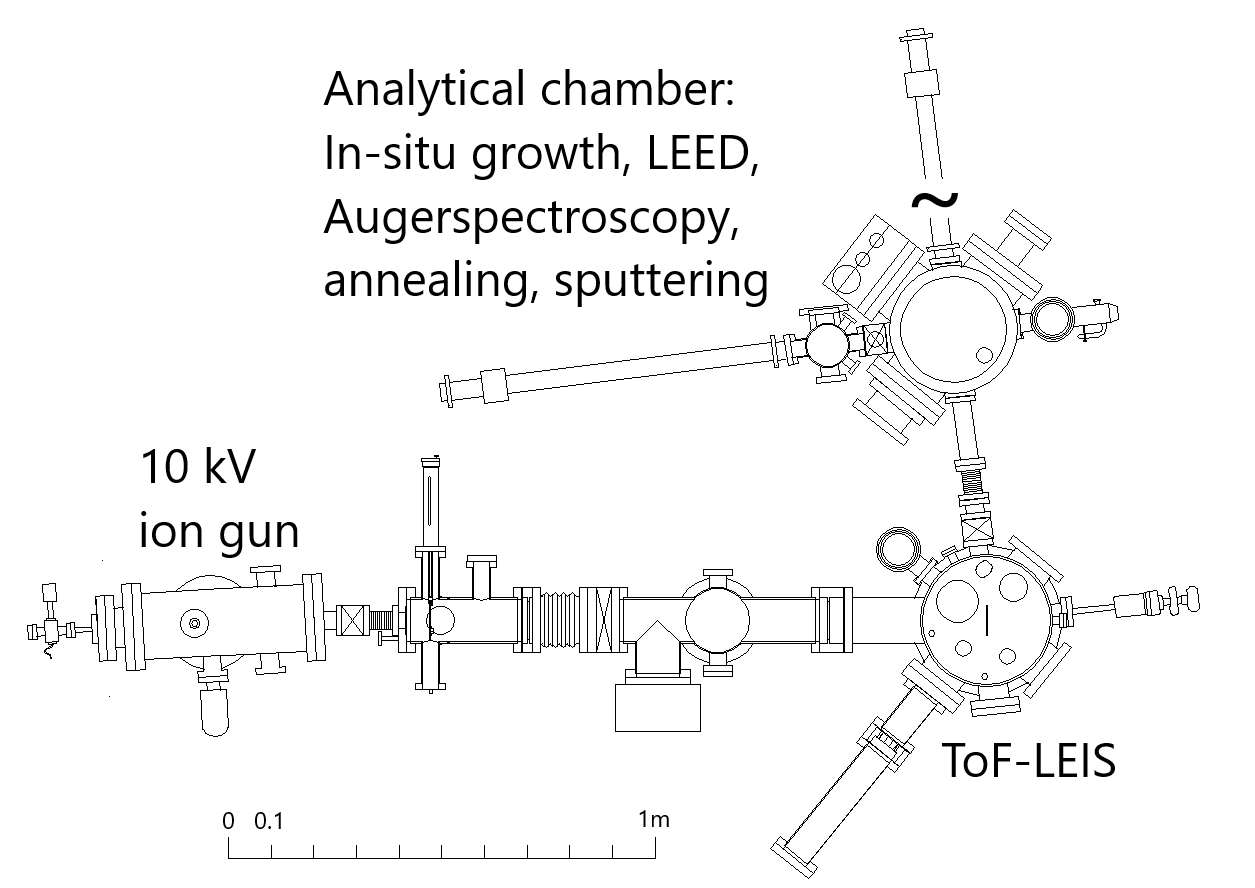 2 gas & 2 sputter ion sources – beams of H, D, 3He, 4He, C, N, O, Cu, Br, I, Au
AMS
Fusion-related research is carried out in all systems.
P. Ström and D. Primetzhofer, JINST 17 (2022) P04011.
M. Rubel, D. Primetzhofer, P. Petersson, S. Charisopoulos, A. Widdowson, EPJ Tech. Instrum. 10:3 (2023)
Per Petersson, Laura Dittrich, Daniel Primetzhofer, Marek Rubel
The Tandem Laboratory at Uppsala University: 
Multi-method capabilities: In-situ IBA & target modification
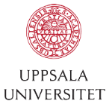 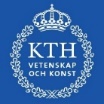 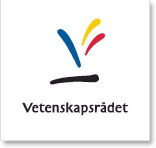 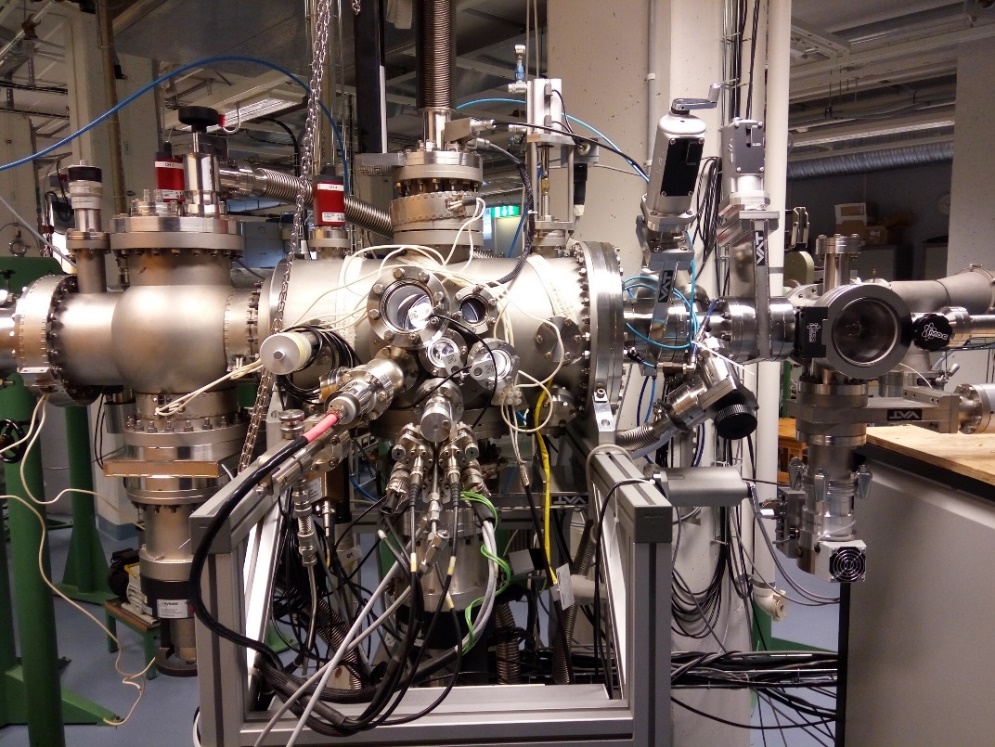 IBA with light & heavy ions – RBS, NRA, PIXE, 
                                                           PIGE, ERDA
Beam energies: 2 – 50 MeV
Large viewport (e.g. optical characterization)
Evaporation: 3 evaporation cells
Sputtering: 1 – 5 keV ion gun
Implantation
Annealing & thermal desorption spectroscopy
Gas analysers
Gas feeds
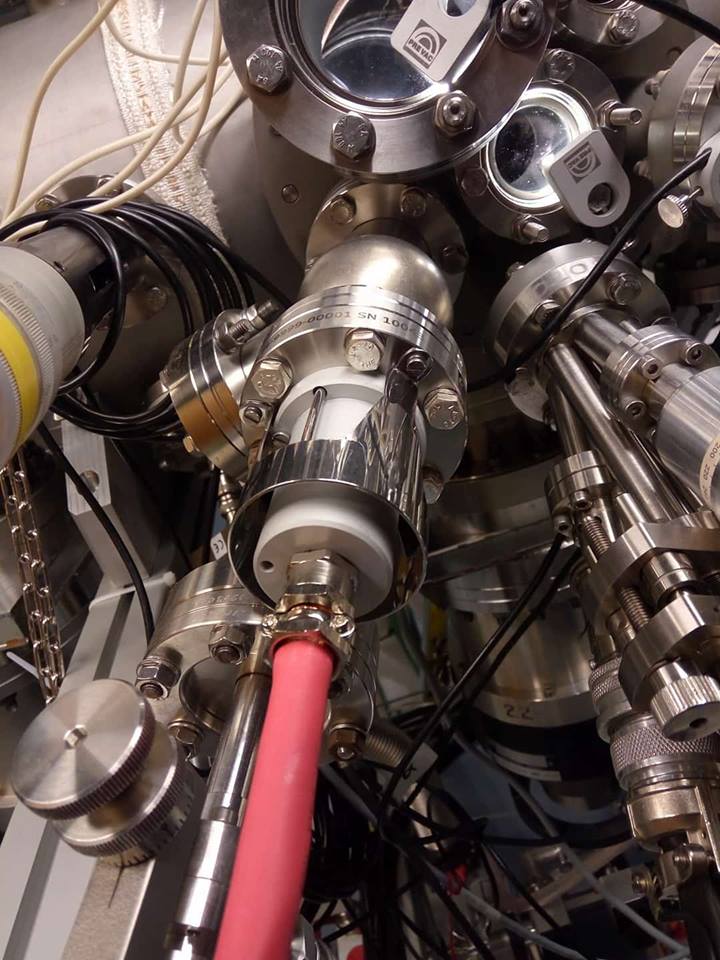 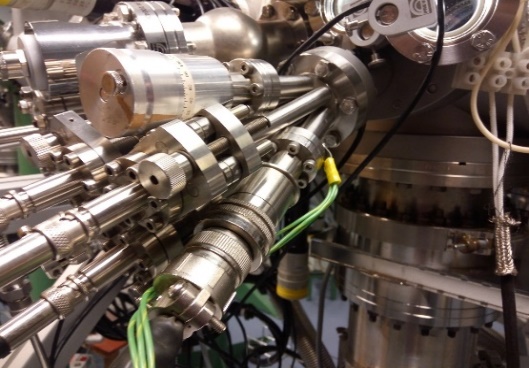 K. Kantre et al., Nucl. Instr. Meth. B (2020)
P. Ström and D. Primetzhofer, JINST 17 (2022) P04011.
M. Rubel, D. Primetzhofer, P. Petersson, S. Charisopoulos, A. Widdowson, EPJ Tech. Instrum. 10:3 (2023)
Per Petersson, Laura Dittrich, Daniel Primetzhofer, Marek Rubel